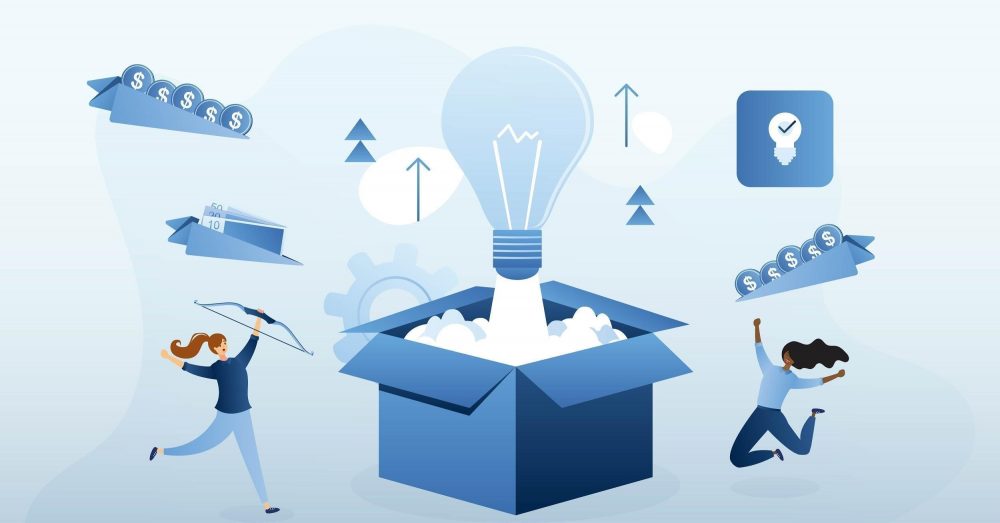 ව්‍යවසායකත්ව අධ්‍යයනය
10 ශ්‍රේණිය - 4 වන ඒකකය
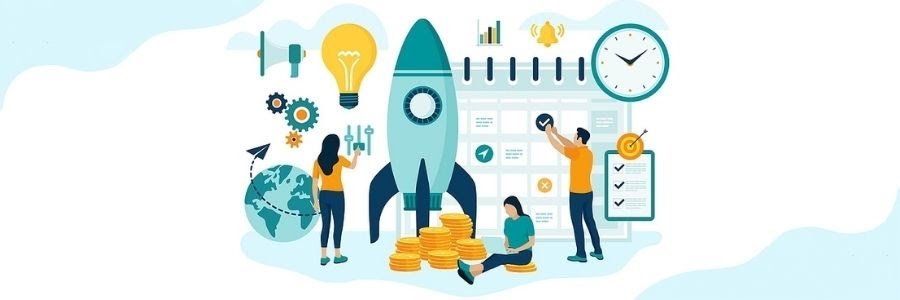 ව්‍යවසායකත්වය හා කුඩා පරිමාණ ව්‍යාපාර
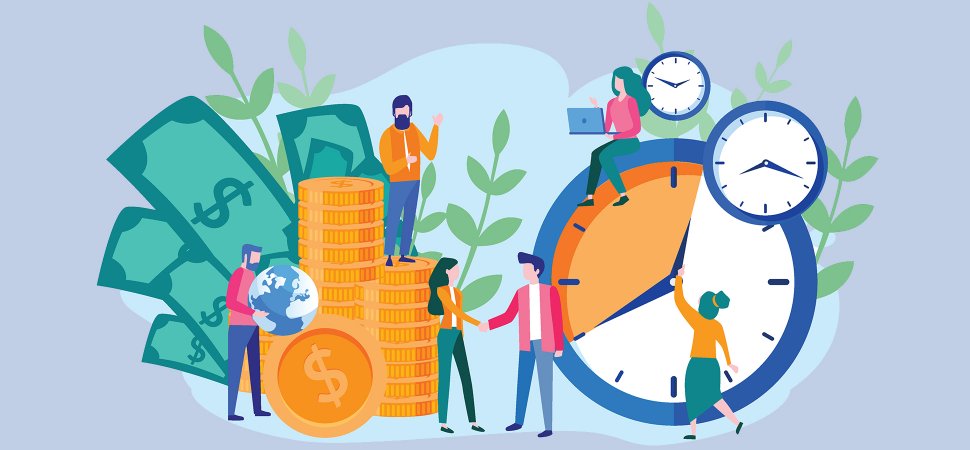 සැකසුම- B.G. පුෂ්‍පා රංජනී
කෑ/දෙහි අමිතිරිගල මහා විද්‍යාලය.
කුඩා  පරිමාණ ව්‍යාපාර
ව්‍යාපාර  විවිධ  පදනම්  ඔස්සේ  වර්ග කරන අතර  ව්‍යාපාර  වල ප්‍රමාණය  අනුව  වර්ග  කිරීමේදී  පහත  පරිදි  වර්ග  කළ  හැකිය . 
               කුඩා පරිමාණ ව්‍යාපාර 
               මධ්‍ය  පරිමාණ ව්‍යාපාර 
               මහා  පරිමාණ ව්‍යාපාර 
කුඩා පරිමාණ  ව්‍යාපාරයක්  යනු 
පෞද්ගලික හිමිකාරිත්වය  යටතේ ස්වාධීනව  මෙහෙයවනු  ලබන  සාපේක්ෂව  කුඩා  සේවක  සංඛ්‍යාවක්  හා අඩු ආයෝජනයක්  සහිත  ව්‍යාපාර  වේ.
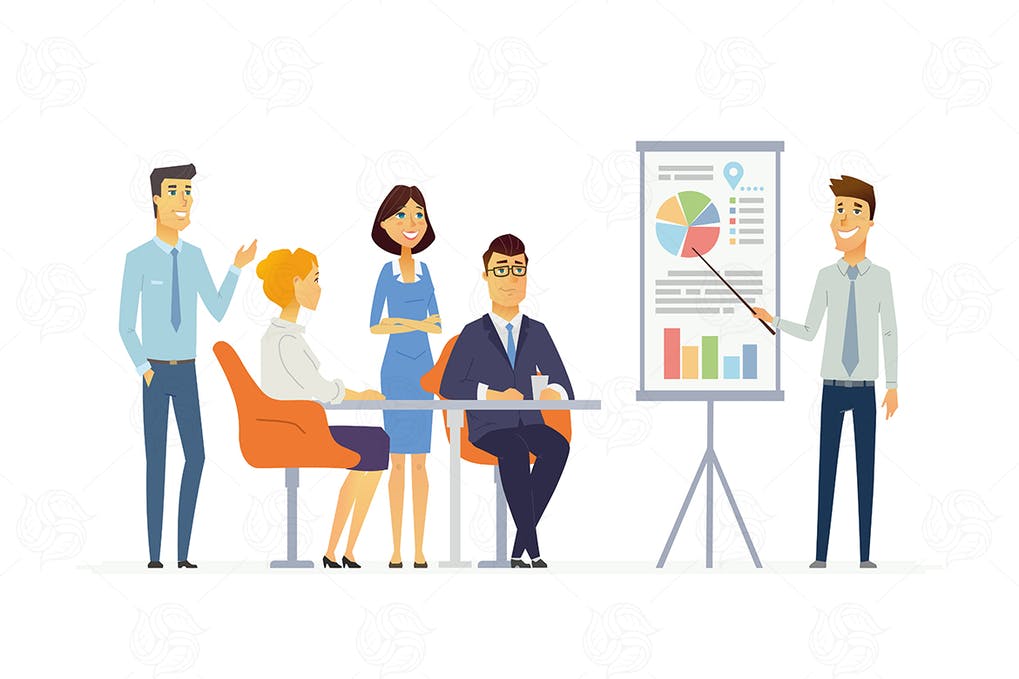 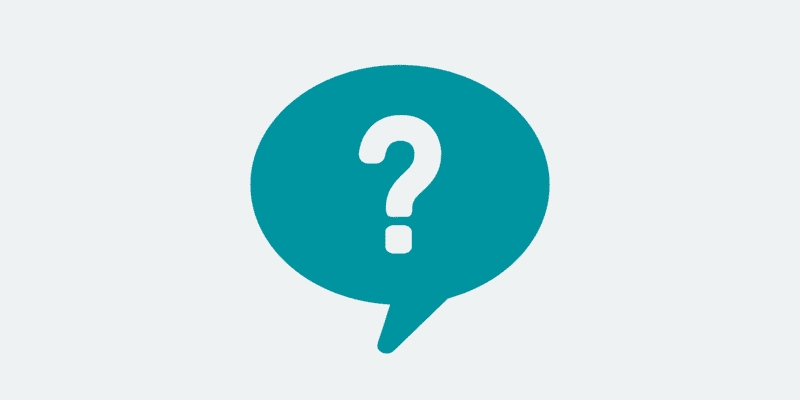 පෙළ  පොතෙහි  ව්‍යවසායකත්වය  සහ  කුඩා පරිමාණ ව්‍යාපාර  පාඩමෙහි 04 .01 කුඩා පරිමාණ ව්‍යාපාර  යන නිපුණතා  මට්ටම අධ්‍යයනය  කරන්න. පසුව  පහත  ප්‍රශ්න වලට  පිළිතුරු  ලියන්න.
කුඩා පරිමාණ ව්‍යාපාර වල ඔබ  හදුනා ගත් ගතිලක්ෂණ  ලියන්න
.............................................................................................................................................
..............................................................................................................................................
 ..................................................................................................................................................
.......................................................................................................................................................
......................................................................................................................................................

ඔබ ප්‍රදෙශයේ පවතින ඔබ  හදුනා ගත්  කුඩා පරිමාණ ව්‍යාපාර වල  නම් ලියන්න 
.....................................................................................................
......................................................................................................
......................................................................................................
කුඩා  පරිමාණ ව්‍යාපාර හා ව්‍යවසායකත්වය  අතර  සම්බන්ධතාව
බොහෝ  සාර්ථක මහා  පරිමාණ ව්‍යාපාරවල ‍ ආරම්හක අවස්ථාව  කූඩා පරිමාණ ව්‍යාපාරයක් වීම.
ව්‍යවසායකයන්ට නිර්මාණශීලි  කුසලතා   ප්‍රායෝගිකව  පහසුවෙන් භාවිතා  කළ හැකි වීම  සහ  ඒ තුළින්  නවෝත්පාදන බිහි  වීම .
වෙළඳපල  හිදැස  හදුනාගෙන  ව්‍යාපාර  අවස්ථා සඳහා  පිවිසිය  හැකි  වීම 
    
පෙළ පොත අධ්‍යයනයෙන්  පහත  ප්‍රශ්න වලට පිළිතුරු ලියන්න 
        වෙළඳපල හිදැස  යනුවෙන්  කුමක්  අදහස්  වෙයිද
        කුඩා පරිමාණ ව්‍යාපාර  තුළින්  ලොව  ජයගත්   ශ්‍රී ලාංකිකයන් ගේ නම් ලියන්න
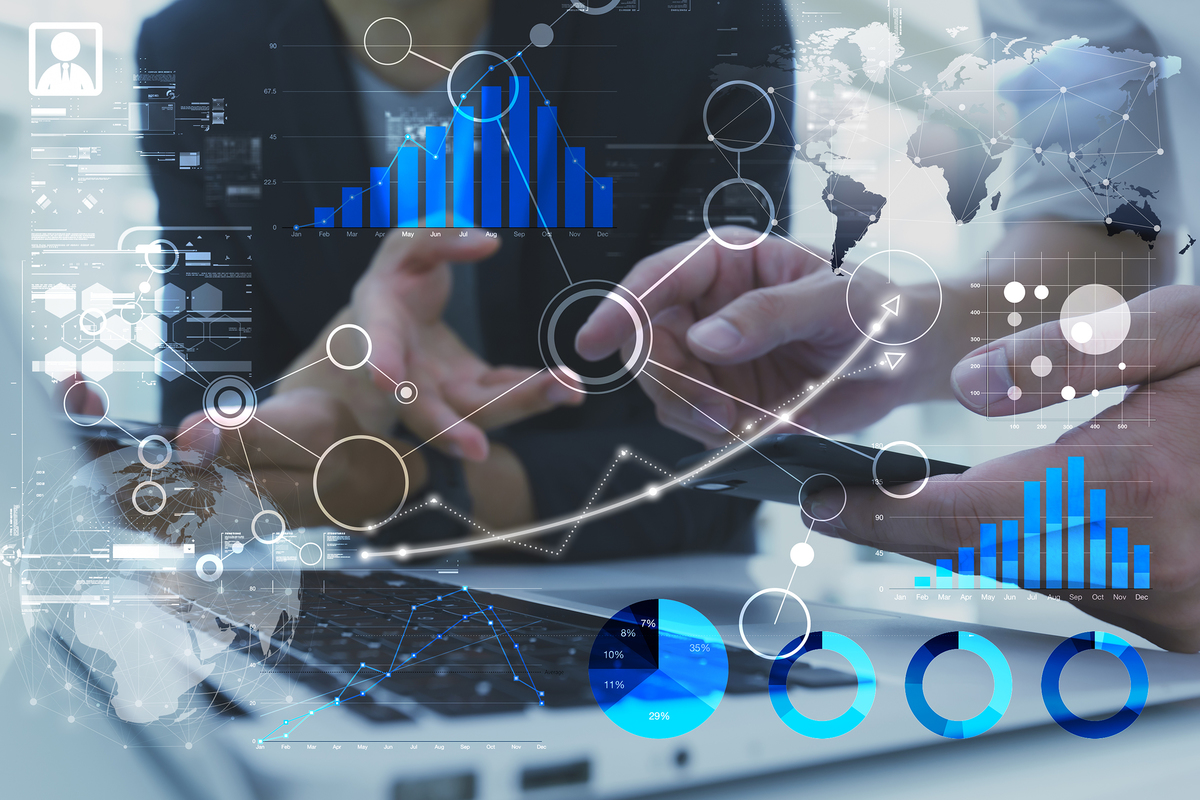 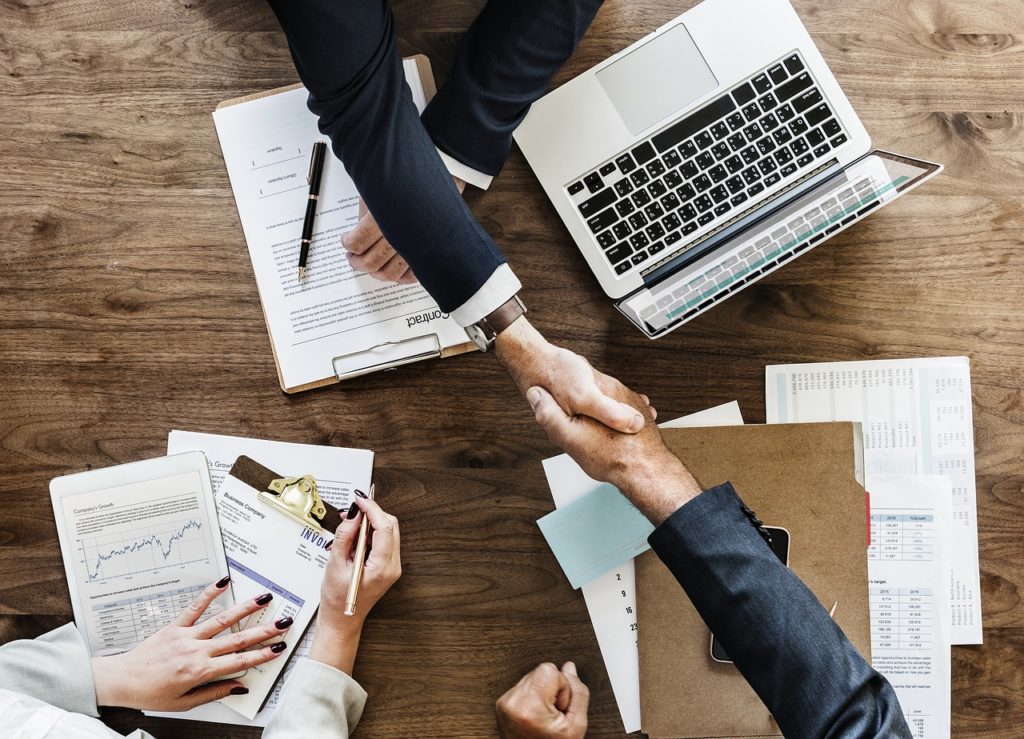 ආර්ථක  සංවර්ධනයට  කුඩා පරිමාණ ව්‍යාපාරවල  දායකත්වය
දේශීය   ආර්ථක  සංවර්ධනයයේ දී කුඩා පරිමාණ ව්‍යාපාරවල දායකත්වය  පහත  සදහන්  පරිදි  දැක්විය  හැකිය .

 1  රැකියාවල නිරත  පිරිස  (සේවා  නියුක්තිය ) වැඩි  වීම .
 2  ජාතික නිෂ්පාදනය  වැඩි වීම .
 3  පුද්ගලයන්  අතර  ආදායම්  බෙදී යාමේ විෂමතාව  අඩු   වීම .
 4  මාහා පරිමාණ ව්‍යාපාර  තුළින්  නොසපයන  භාණ්ඩ  හා සේවා  සැපයීම .
 5  කාලයාගේ  ඇවෑමෙන්  මහා පරිමාණ ව්‍යාපාර  බවට  පත්වීම .
 6  දේශීය දැනුම  හා සම්පත්  භාවිතයට  ගැනීම .
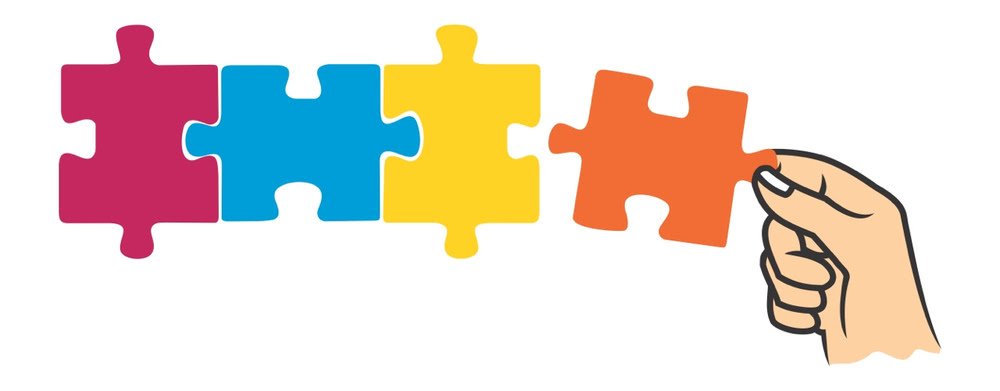 කුඩා  පරිමාණ ව්‍යාපාරවල  ශක්ති
ව්‍යාපාරයක් ‍ ආරම්භ  කොට  පවත්වාගෙන  යාම පිණිස  යොදාගන්නා සහ  යොදා  ගත හැකි  සියලු  ම වාසිදායක  සාධක  ශක්ති යනුවෙන්  අදහස්  වේ.

පෙළ පොත අධ්‍යයනය  කර  කුඩා පරිමාණ ව්‍යාපාරවල  ශක්ති  පහතින්  ලියන්න 
............................................................................................................................................
..........................................................................................................................................
.............................................................................................................................................
.............................................................................................................................................
.............................................................................................................................................
.............................................................................................................................................
.............................................................................................................................................
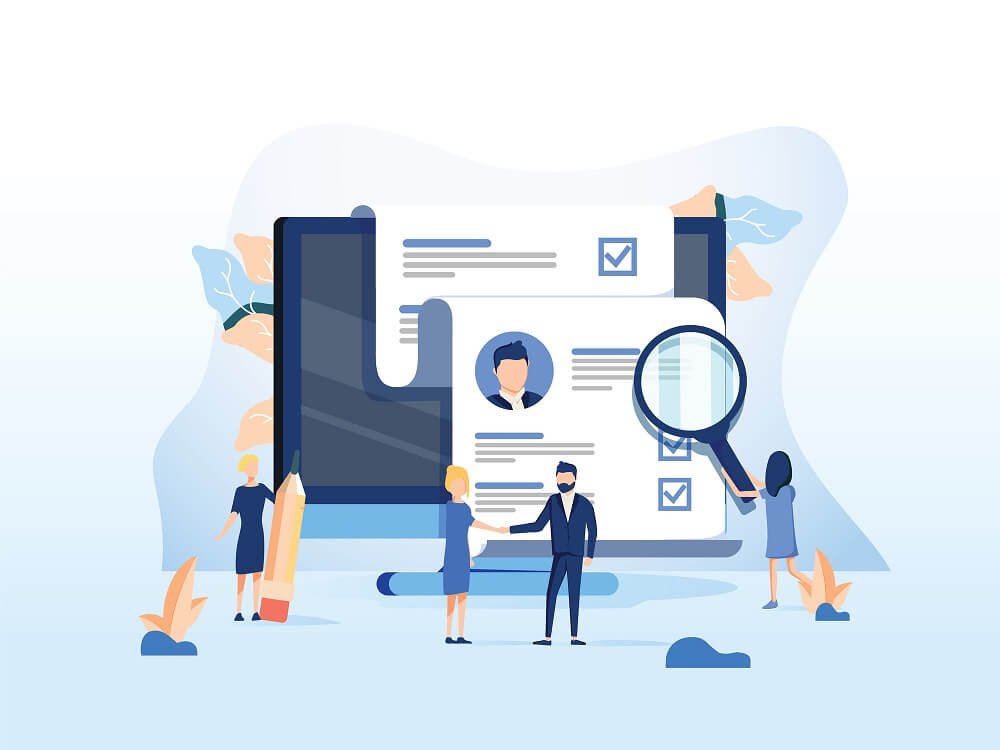 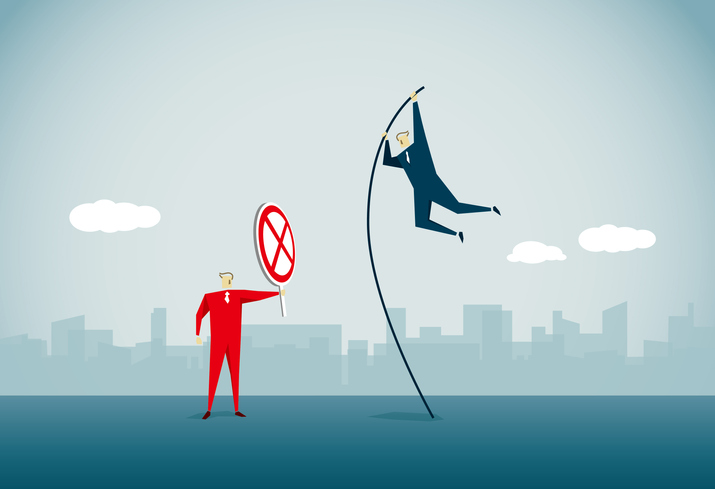 කුඩා  පරිමාණ ව්‍යාපාරවල සීමා
සීමා ලෙස  හැදින්වෙන්නේ ව්‍යාපාරයක්  ආරම්භ  කොට  පවත්වාගෙන  යාමේදී  එම ක්‍රියාකාරිත්වයට  බාධා  පමුණුවන  හෝ ක්‍රියාකාරිත්වය  සීමා  කරවන සධක සමූහය  වේ.
කුඩා පරිමාණ ව්‍යාපාර ආශ්‍රිත සීමා කිහිපයක් පහත දැක්වේ.
ව්‍යාපාරකට අවශ්‍ය ප්‍රාග්ධනය රැස්කරගන්නා මාර්ග සීම වීම
නවීන තාක්ෂණය භාවිත නොවීම 
වෙලඳපල සීමා වීම
ව්‍යාපාරික කටයුතුවලට තම පවුලේ සාමාජිකයන්ගේ මැදිගත් වීම වැඩි වීම
ව්‍යාපාර හිමිකරුගේ ව්‍යාපාරික පලපුරුද්ද සහ දැනුම සීමකාරි වීම
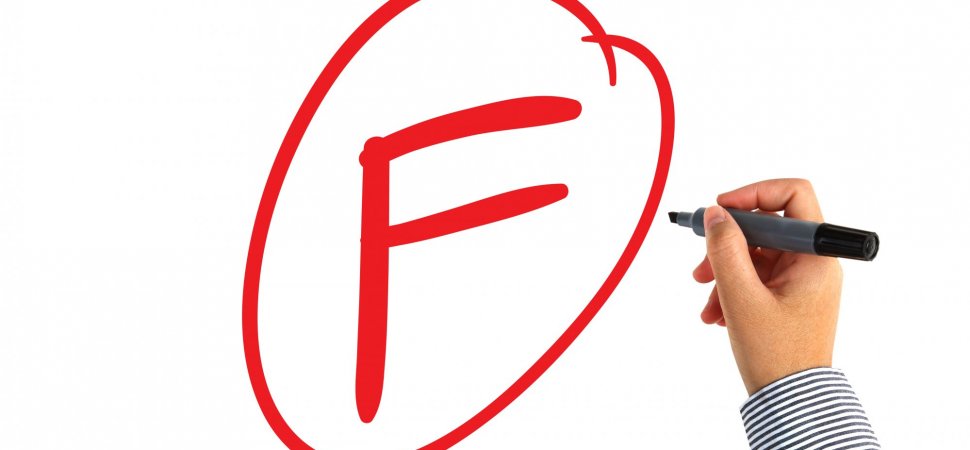 කුඩා පරිමාණ ව්‍යාපාර  අසාර්ථක  වීමට  බලපාන  හේතු
ව්‍යාපායේ මුදල්  කටයුතු  පාලනය  දුර්වල  වීම .
තරගකාරීත්වයට මුහුණ  දීමට  අපහසු  වීම .
ව්‍යාපාරික කටයුතු  සැලසුම්වලින් තොරව  සිදු  කිරීම.
 බොහෝ  ව්‍යාපාරිකයින් ‍ව්‍යවසායකයෙකු ලෙස  නොසිතීම.
 ව්‍යාපායේ පවතින  සම්පත්  නිවැරැදි ව පාලනය  නොකිරීම .
ව්‍යාපාරික කටයුතු  සම්බන්ධයෙන්  පවතින  පළපුරුද්ද  ප්‍රමාණවත්  නොවීම .
දුර්වල මානව  සම්බන්ධතා.
කුඩා  පරිමාණ ව්‍යාපාර  සාර්ථක  කර ගැනීමට  ගතහැකි  ක්‍රියාමාර්ග
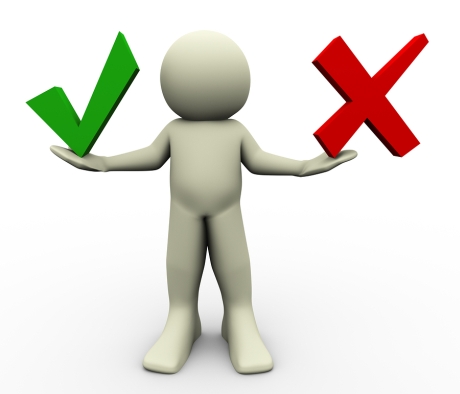 ව්‍යාපාරික ‍ කටයුතු  සදහා  නිවැරැදි සැලසුම්  සැකසීම  හා ඒවාට අනුව  ක්‍රියාත්මක  වීම 
ප්‍රවීණයන්ගෙන් අවශ්‍ය  උපදෙස්  සහ මගපෙන්වීම  ලබා ගැනීම .
ගනුදෙනු නිවැරැදිව  වාර්තා කිරීම .
 බාහිර  පරිසරයේ  ඇතිවන   වෙන්ස්කම් හදුනා  ගැනීම  හා අවශ්‍ය ප්‍රතිචාර දැක්විම.
ව්‍යාපාරිකයාගේ  පෞද්ගලික  ජීවිතය  ව්‍යාපාර  කටයුතු  වලින්  වෙන් කර තැබීම .
වෙඳපල පහසකම්, ණය පහසුකම් , පර්යේෂණය  කටයුතු  ආදී  කාර්ය  සදහා  උදව් වන රාජ්‍ය  ආයතනවල  සහය ලබා ගැනීම .
යහපත් මානව  සම්බන්ධතා පවත්වා  ගැනීම .
ව්‍යවසායකයෙකුගේ භූමිකා
කුඩා පරිමාණ  ව්‍යාපාරයක කටයුතු  කරන  විටදී ද ව්‍යවසායකයෙකුට බෝහෝ කාර්ය  ඉටු කිරීමට  සිදු  වේ.ව්‍යවසායකයෙකු ලෙස  ඉටුකරනු  ලබන එම කාර්‍ය භාරය ව්‍යවසායකයෙකුගේ භූමිකාව ලෙස හදුනාගැනේ. 
ව්‍යවාසයකයෙක්‍ය් ලෙස ක්‍රියාන්මක වන විටදී ඔහු නියැලෙන භූමිකා පෙල්පොතෙන් සොයා ලියන්න..?
......................................................................
......................................................................
......................................................................
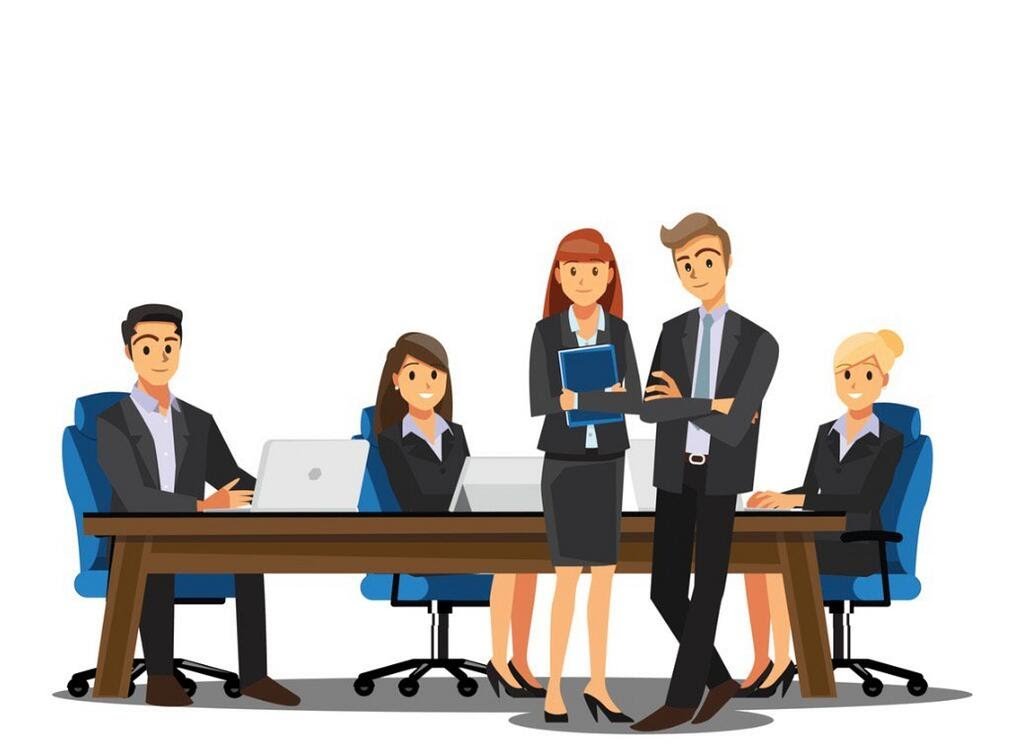 පෙළ පොත අධ්‍යයනයෙන් පහත සදහන් අභ්‍යස යේ නිරත වන්න.(හිස්තැන් පුරවන්න)
ව්‍යවසායකයෙකු ව්‍යාපාරයේ අරමුණු  හා පරමාර්ථ ලඟා කර ගැනීම පිණිස අවශ්‍ය  සම්පත් සැපයීම, අවදානම් දැරීම, වැදගත් තීරණ  ගැනීම ආදී කාර්‍ය ඉටු කිරීම ........................................................ වේ.
නිදසුන්- .................................................................             ...........................................................................
ව්‍යාපාර හිමිකරුවන් ලෙස සපයාගත් සම්පත් ව්‍යාපාරයේ අරමුණු ලඟා කර ගැනිම පිණිස නිසිලෙස භාවිත කිරීම ............................................. ලෙස හැදින්වේ.
නිදසුන්-.......................................
              ......................................
ව්‍යාවසාකයෙකු ව්‍යාපාරයේ විවිධ කාර්‍යන්හී නියැලිමානව සමපත නිසි පඑඉදි මෙහෙයවමින් , උනන්දුන් කරවමින් හා අවශය පරිදි බලපෑම් කරමින් සිදුකරන කාර්‍ය භාරය........................................හදුනාගැනේ.
නිදසුන්-.......................................................................................
             .......................................................................................
ව්‍යවසාකයෙකු වර්ධනය  කරගත  යුතු  මූලික  කුසලතා (හිස්තැන් පුරවන්න )
ව්‍යවසායකයෙකු අයිතිකරුගේ භූමිකාම , නායකයාගේ භූමිකාව සහ කළමනාකරුහේ භූමිකාව යන භූමිකා වල කටයුතු කරන විටදී තිබිය යුතු මූලික කුසලතා කිහිපයකි.
පෙළපොත අධ්‍යයනයෙන්  පහත අභ්‍යස වල නිරත වන්න.
තාක්ශනික කුසලතාව-...............................................................................................................................................................................................................................................................................................................................................................................................................................................................................  යනුවෙන් හැදින්වේ
නිදසුන්- ව්‍යාපාරයට ගෙනා යනත්‍රයක් නිවැරැදිව ස්ථාන ගත කිරීම, ක්‍රියාත්මක        .   .           කිරීම,අලුත්වැඩියා කිරීම වැනි කාර්‍ය කිරීමට ඇති කුසලතාව.
.................................................................................................................................................................................................................................................................................................................................................................................................................................
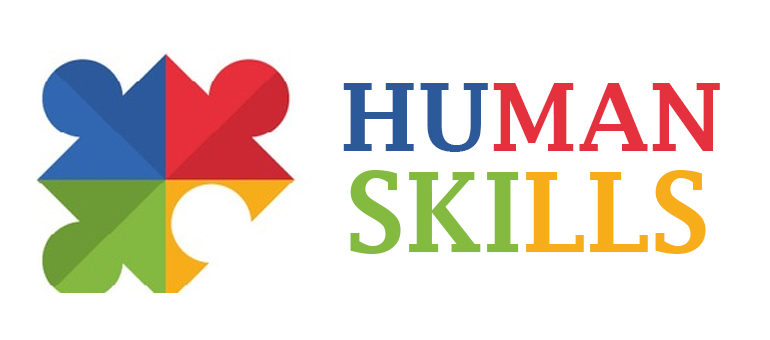 මානව කුසලතා 
ආයතනයක අභයන්තර හෝ බාහිරව සිටින පුද්ගලයන් සමඟ යහපන් අන්තර් පුද්ගල සම්බන්ධතා ගොඩනගා ගැනීමට ....................................................................................................................................................................................................................................................................................................................................................................................................................................................... මානව කුසලතා වේ.
නිදසුන්  ........................................................................................................................
.             ............................................................................ ............... ...............................
.            ..............................................................................................................................

සංකල්පනාත්මක කුසලතාව
ව්‍යාපාරය සමස්තයක්  ලෙස  සලකා  බලමින්  අනාගතයේ  ව්‍යාපාරික......................................
.................................................................................................................................................................................................................................................................................................................................................................... ........................සංකල්පනාත්මකා කුසලතා  වේ
   නිදසුන් .........................................................................................................................
               .............................................................................. ..........................................



..

          ..............................................................















..........

.......................................................................
.............
.........................







 ........................................................................

....
..
කණ්ඩායමක්  සමග කටයුතු  කිරීමේ කුසලතා
්‍යාපාරික  කටයුතුවල දී විවිධ  කණ්ඩායම්  ,විවිධ  පුද්ගලයන්  සමග එකතු වී කටයුතු  කිරීමට  ව්‍යවසායකයෙකුට  සිදු  වේ.මෙසේ ආයතනයක ...................................................................
.............................................................................................................................................
..............................................................................................................................................
.............................................................................................................................................
නිදසුන්       නව නිෂ්පාදිත  බිහි  කිරීම .
                  .................................................................................
                  .................................................................................
සන්නිවේදන කුසලතාව 
ආයතනයේ විවිධ  පාර්ශව අතර තොරතුරු බෙදාහැරීම ,...........................................
..............................................................................................................................
.................................................................................................................................
සන්නිවේදන කුසලතාව  ලෙස  නම් කෙරේ .
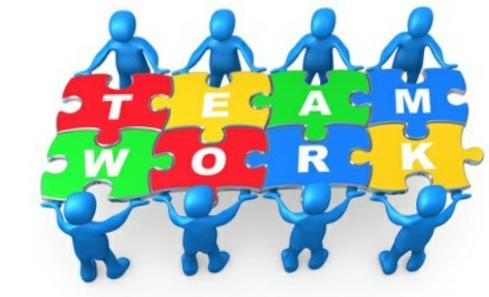 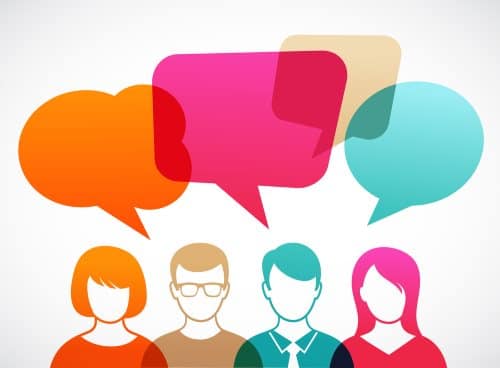 නිදසුන්   රැස්වීම් පැවැත්වීම ,.................................................................. ..............................................................................................................................................................................................................................
උපදේශන කුසලතාව 
ව්‍යාපාරික කටයුතුවල  දී ඊට විශාල  සේවක  පිරිසක් සම්බන්ධ වේ............
......................................................................................................................................................................................................................................................................................................................................................උපදේශන  කුසලතාව  ලෙස  හදුනා  ගැනේ .
  නිදසුන්    .......................................................................................
                 ........................................................................................
                 .......................................................................................
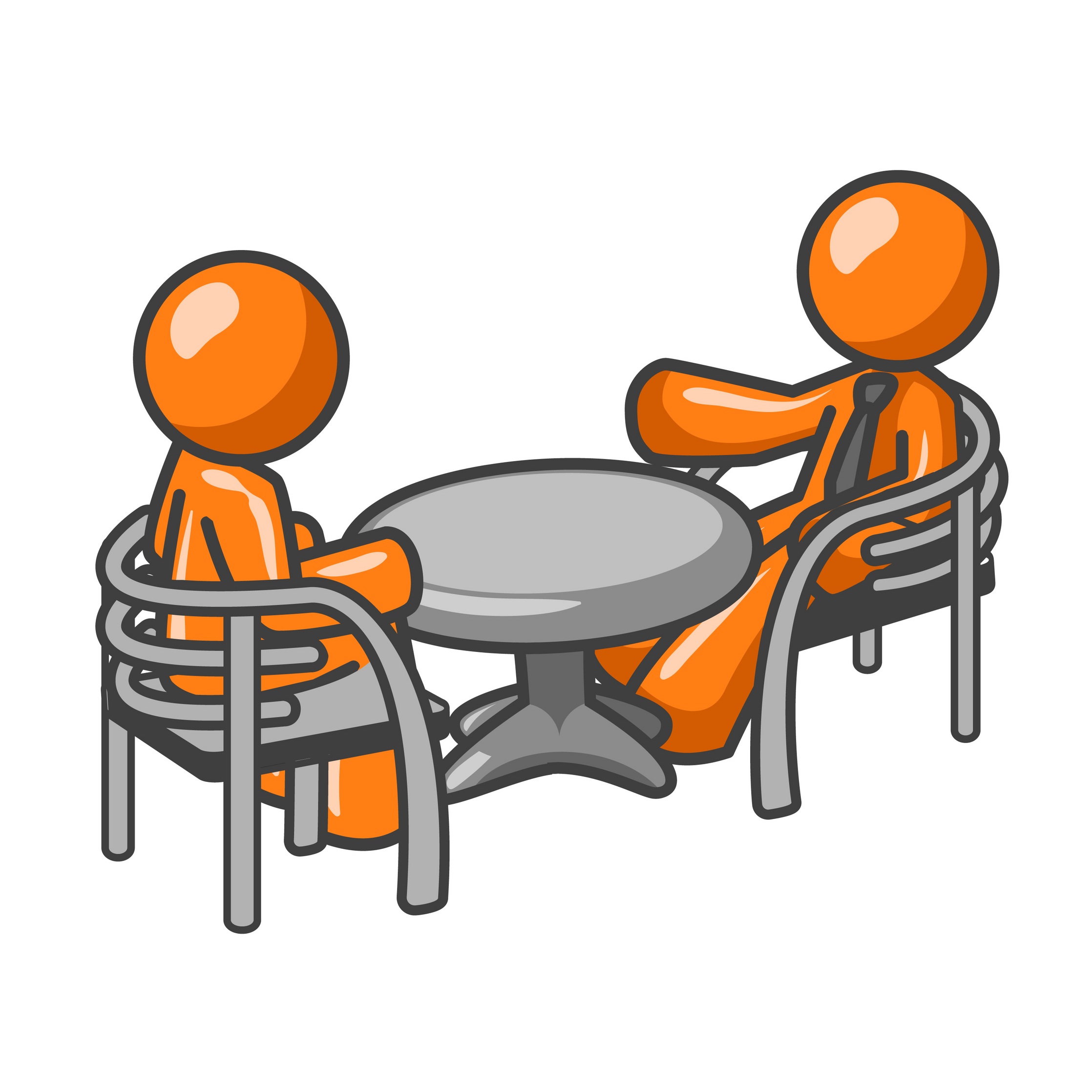 ආදර්ශවත්  ව කටයුතු  කිරීමේ කුසලතාව
ආයතනයක  හෝ සංවිධානයක් සැලසුම්ගත  අරමුණු  ළගා කර ගැනීම  පිණිස............................................................................................................................................................................................................................................................................................................................................................................................................ ආදර්ශවත්  ව කටයුතු කිරීමේ කුසලතාව යනුවෙන් හැදින්වේ .
නිදසුන්     ව්‍යාපාරයක්  අලාභ  ලබන  විටදී  එයින්......................................................
               .................................................................................................................


.
.

...




 ....
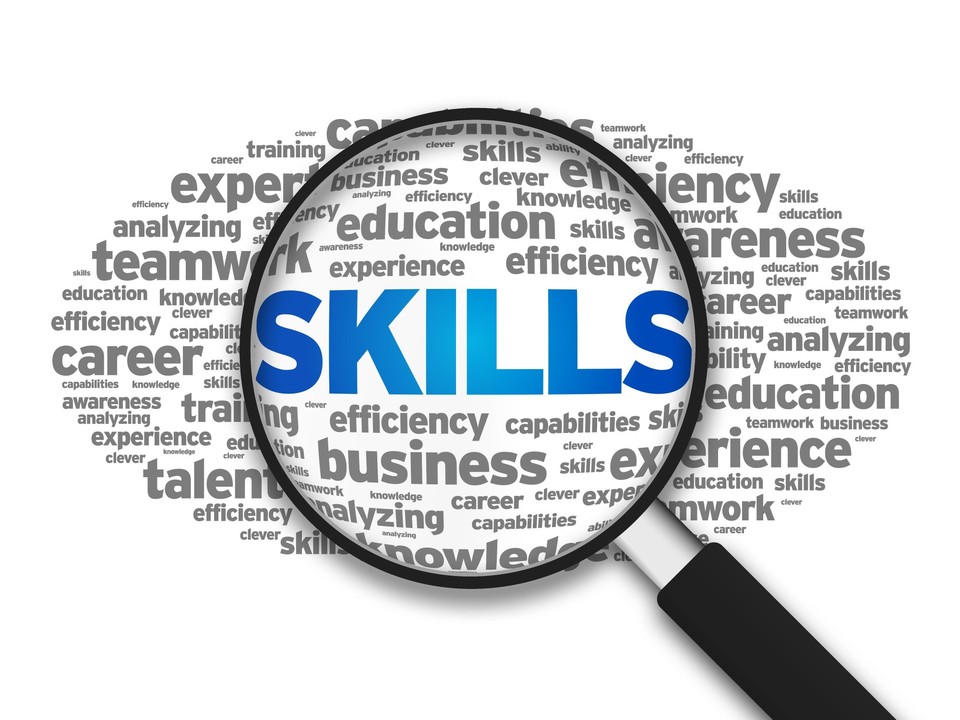 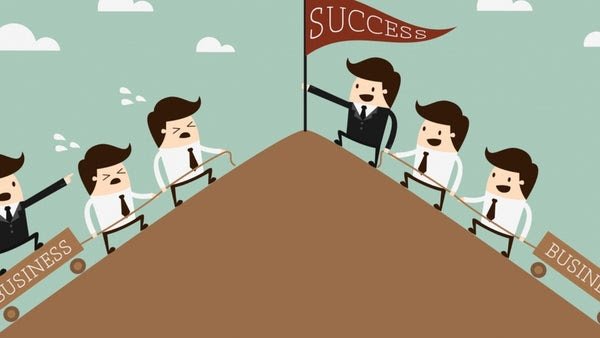 Thank you